Presentation for use with the textbook Algorithm Design and Applications, by M. T. Goodrich and R. Tamassia, Wiley, 2015
Hash Tables
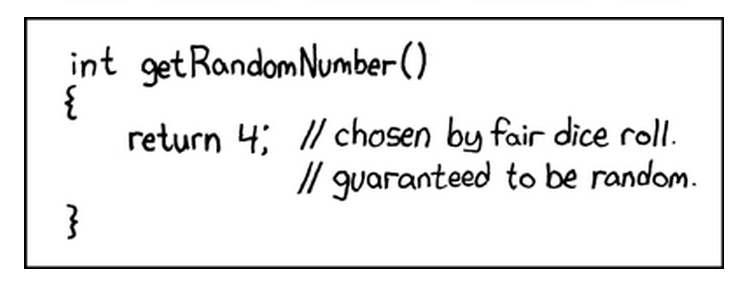 xkcd. http://xkcd.com/221/. “Random Number.” Used with permission under Creative Commons 2.5 License.
© 2015 Goodrich and Tamassia
Hash Tables
1
Recall the Map Operations
get(k): if the map M has an entry with key k, return its associated value; else, return null 
put(k, v): insert entry (k, v) into the map M; if key k is not already in M, then return null; else, return old value associated with k
remove(k): if the map M has an entry with key k, remove it from M and return its associated value; else, return null 
size(), isEmpty()
© 2015 Goodrich and Tamassia
Hash Tables
2
Intuitive Notion of a Map
Intuitively, a map M supports the abstraction of using keys as indices with a syntax such as M[k]. 
As a mental warm-up, consider a restricted setting in which a map with n items uses keys that are known to be integers in a range from 0 to N − 1, for some N ≥ n.
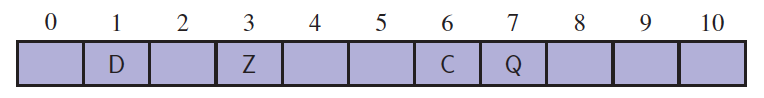 © 2015 Goodrich and Tamassia
Hash Tables
3
More General Kinds of Keys
But what should we do if our keys are not integers in the range from 0 to N – 1?
Use a hash function to map general keys to corresponding indices in a table.
For instance, the last four digits of a Social Security number.
0

1
025-612-0001
2
981-101-0002
3

4
451-229-0004
…
© 2015 Goodrich and Tamassia
Hash Tables
4
Hash Functions and Hash Tables
A hash function h maps keys of a given type to integers in a fixed interval [0, N - 1]
Example:	h(x) = x mod Nis a hash function for integer keys
The integer h(x) is called the hash value of key x
A hash table for a given key type consists of
Hash function h
Array (called table) of size N
When implementing a map with a hash table, the goal is to store item (k, o) at index i = h(k)
© 2015 Goodrich and Tamassia
Hash Tables
5
0

1
025-612-0001
2
981-101-0002
3

4
451-229-0004
…
9997

9998
200-751-9998
9999

Example
We design a hash table for a map storing entries as (SSN, Name), where SSN (social security number) is a nine-digit positive integer
Our hash table uses an array of size N = 10,000 and the hash functionh(x) = last four digits of x
© 2015 Goodrich and Tamassia
Hash Tables
6
Hash Functions
A hash function is usually specified as the composition of two functions:
	Hash code:  h1: keys  integers
	Compression function:  h2: integers  [0, N - 1]
The hash code is applied first, and the compression function is applied next on the result, i.e., 	h(x) = h2(h1(x))
The goal of the hash function is to  “disperse” the keys in an apparently random way
© 2015 Goodrich and Tamassia
Hash Tables
7
Hash Codes
Memory address:
We reinterpret the memory address of the key object as an integer. Good in general, except for numeric and string keys
Integer cast:
We reinterpret the bits of the key as an integer
Suitable for keys of length less than or equal to the number of bits of the integer type (e.g., byte, short, int and float)
Component sum:
We partition the bits of the key into components of fixed length (e.g., 16 or 32 bits) and we sum the components (ignoring overflows)
Suitable for numeric keys of fixed length greater than or equal to the number of bits of the integer type.
© 2015 Goodrich and Tamassia
Hash Tables
8
Hash Codes (cont.)
Polynomial accumulation:
We partition the bits of the key into a sequence of components of fixed length (e.g., 8, 16 or 32 bits) 		a0 a1 … an-1
We evaluate the polynomial
	p(z) = a0 + a1 z  + a2 z2 + … 			 … + an-1zn-1
	at a fixed value z, ignoring overflows
Especially suitable for strings (e.g., the choice z = 33 gives at most 6 collisions on a set of 50,000 English words)
Polynomial p(z) can be evaluated in O(n) time using Horner’s rule:
The following polynomials are successively computed, each from the previous one in O(1) time
		p0(z) = an-1
		pi (z) = an-i-1 + zpi-1(z) 	(i = 1, 2, …, n -1)
We have p(z) = pn-1(z)
© 2015 Goodrich and Tamassia
Hash Tables
9
Tabulation-Based Hashing
Suppose each key can be viewed as a tuple, k = (x1, x2, . . . , xd), for a fixed d, where each xi is in the range [0,M − 1].
There is a class of hash functions we can use, which involve simple table lookups, known as tabulation-based hashing.
We can initialize d tables, T1, T2, . . . , Td, of size M each, so that each Ti[j] is a uniformly chosen independent random number in the range [0,N − 1]. 
We then can compute the hash function, h(k), as
		h(k) = T1[x1] ⊕ T2[x2] ⊕ . . . ⊕ Td[xd],
     where “⊕” denotes the bitwise exclusive-or function.
Because the values in the tables are themselves chosen at random, such a function is itself fairly random. For instance, it can be shown that such a function will cause two distinct keys to collide at the same hash value with probability 1/N, which is what we would get from a perfectly random function.
© 2015 Goodrich and Tamassia
Hash Tables
10
Compression Functions
Division:
h2 (y) = y mod N
The size N of the hash table is usually chosen to be a prime 
The reason has to do with number theory and is beyond the scope of this course
Random linear hash function:
h2 (y) = (ay + b) mod N
a and b are random nonnegative integers such that	 a mod N  0
Otherwise, every integer would map to the same value b
© 2015 Goodrich and Tamassia
Hash Tables
11
0

1
025-612-0001
2

3

4
451-229-0004
981-101-0004
Collision Handling
Collisions occur when different elements are mapped to the same cell
Separate Chaining: let each cell in the table point to a linked list of entries that map there
Separate chaining is simple, but requires additional memory outside the table
© 2015 Goodrich and Tamassia
Hash Tables
12
Map with Separate Chaining
Delegate operations to a list-based map at each cell:

Algorithm get(k):		
return A[h(k)].get(k) 	

Algorithm put(k,v):		
t = A[h(k)].put(k,v) 	
if t = null then 		{k is a new key}
	n = n + 1	
return t

Algorithm remove(k):		
t = A[h(k)].remove(k)
if t ≠ null then 	          {k was found}
	n = n - 1	
return t
© 2015 Goodrich and Tamassia
Hash Tables
13
Performance of Separate Chaining
Let us assume that our hash function, h, maps keys to independent uniform random values in the range [0,N−1].
Thus, if we let X be a random variable representing the number of items that map to a bucket, i, in the array A, then the expected value of X, E(X) = n/N, where n is the number of items in the map, since each of the N locations in A is equally likely for each item to be placed. 
This parameter, n/N, which is the ratio of the number of items in a hash table, n, and the capacity of the table, N, is called the load factor of the hash table. 
If it is O(1), then the above analysis says that the expected time for hash table operations is O(1) when collisions are handled with separate chaining.
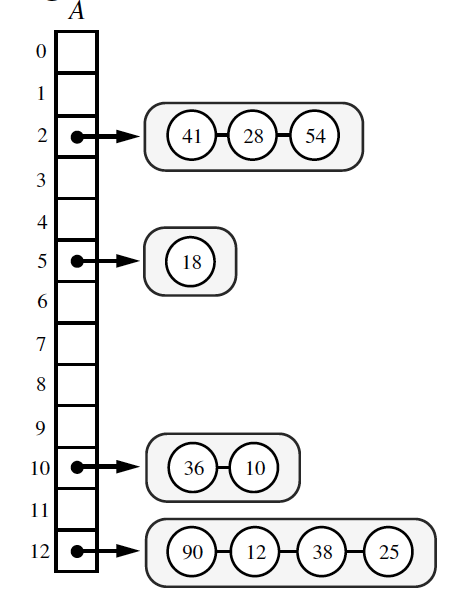 © 2015 Goodrich and Tamassia
Hash Tables
14
Linear Probing
Open addressing: the colliding item is placed in a different cell of the table
Linear probing: handles collisions by placing the colliding item in the next (circularly) available table cell
Each table cell inspected is referred to as a “probe”
Colliding items lump together, causing future collisions to cause a longer sequence of probes
Example:
h(x) = x mod 13
Insert keys 18, 41, 22, 44, 59, 32, 31, 73, in this order
0
1
2
3
4
5
6
7
8
9
10
11
12
41
18
44
59
32
22
31
73
0
1
2
3
4
5
6
7
8
9
10
11
12
© 2015 Goodrich and Tamassia
Hash Tables
15
Search with Linear Probing
Consider a hash table A that uses linear probing
get(k)
We start at cell h(k) 
We probe consecutive locations until one of the following occurs
An item with key k is found, or
An empty cell is found, or
N cells have been unsuccessfully probed
Algorithm get(k)	
	i  h(k)
	p  0
	repeat
		c  A[i]
		if c = 
			return null
		 else if c.getKey () = k
			return c.getValue()
		else
			i  (i + 1) mod N
		p  p + 1
until 	 p = N
	return null
© 2015 Goodrich and Tamassia
Hash Tables
16
Updates with Linear Probing
To handle insertions and deletions, we introduce a special object, called DEFUNCT, which replaces deleted elements
remove(k)
We search for an entry with key k 
If such an entry, (k, v), is found, we move elements to fill the “hole” created by its removal.
put(k, v)
We throw an exception if the table is full
We start at cell h(k) 
We probe consecutive cells until a A cell i is found that is empty. 
We store (k, v) in cell i
© 2015 Goodrich and Tamassia
Hash Tables
17
Pseudo-code for get and put
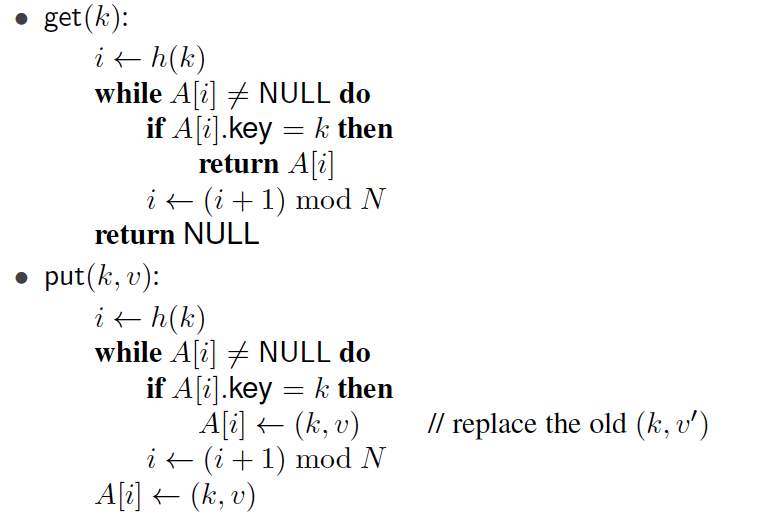 © 2015 Goodrich and Tamassia
Hash Tables
18
Pseudo-code for remove
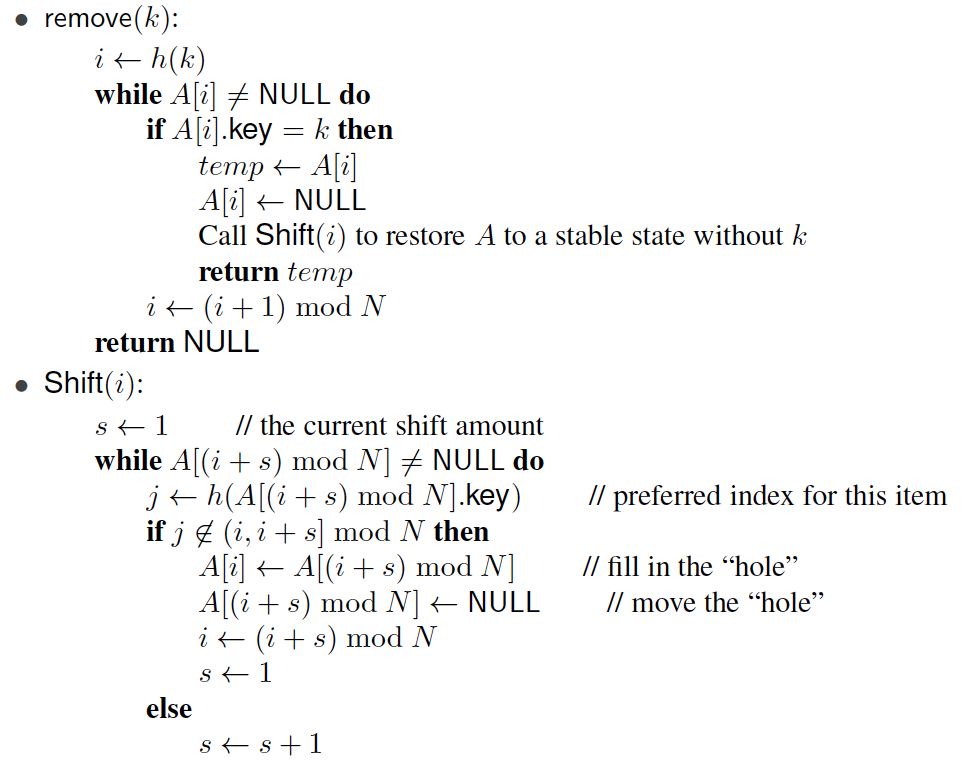 © 2015 Goodrich and Tamassia
Hash Tables
19
Performance of Linear Probing
In the worst case, searches, insertions and removals on a hash table take O(n) time
The worst case occurs when all the keys inserted into the map collide
The load factor a = n/N affects the performance of a hash table
Assuming that the hash values are like random numbers, it can be shown that the expected number of probes for an insertion with open addressing is	1 / (1 - a)
The expected running time of all the dictionary ADT operations in a hash table is O(1) with constant load < 1
In practice, hashing is very fast provided the load factor is not close to 100%
Applications of hash tables:
small databases
compilers
browser caches
© 2015 Goodrich and Tamassia
Hash Tables
20
A More Careful Analysis of Linear Probing
Recall that, in the linear-probing scheme for handling collisions, whenever an insertion at a cell i would cause a collision, then we instead insert the new item in the first cell of i+1, i+2, and so on, until we find an empty cell.







For this analysis, let us assume that we are storing n items in a hash table of size N = 2n, that is, our hash table has a load factor of 1/2.
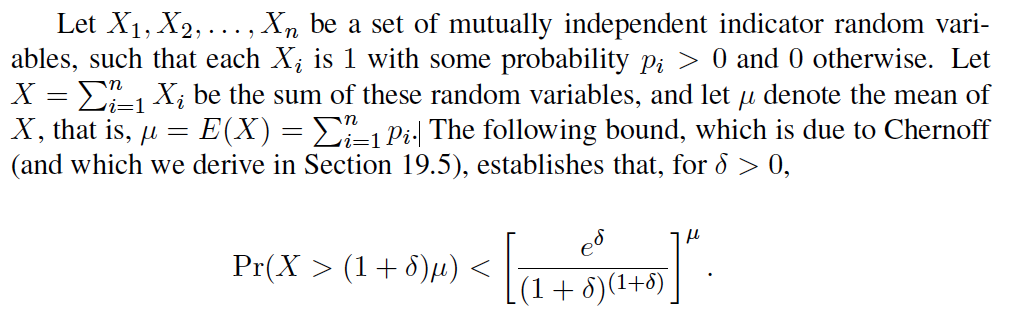 © 2015 Goodrich and Tamassia
Hash Tables
21
A More Careful Analysis of Linear Probing, 2
Thus, if we can bound the expected value of the sum of Yi’s, then we can bound the expected time for a search or update operation in a linear-probing hashing scheme.
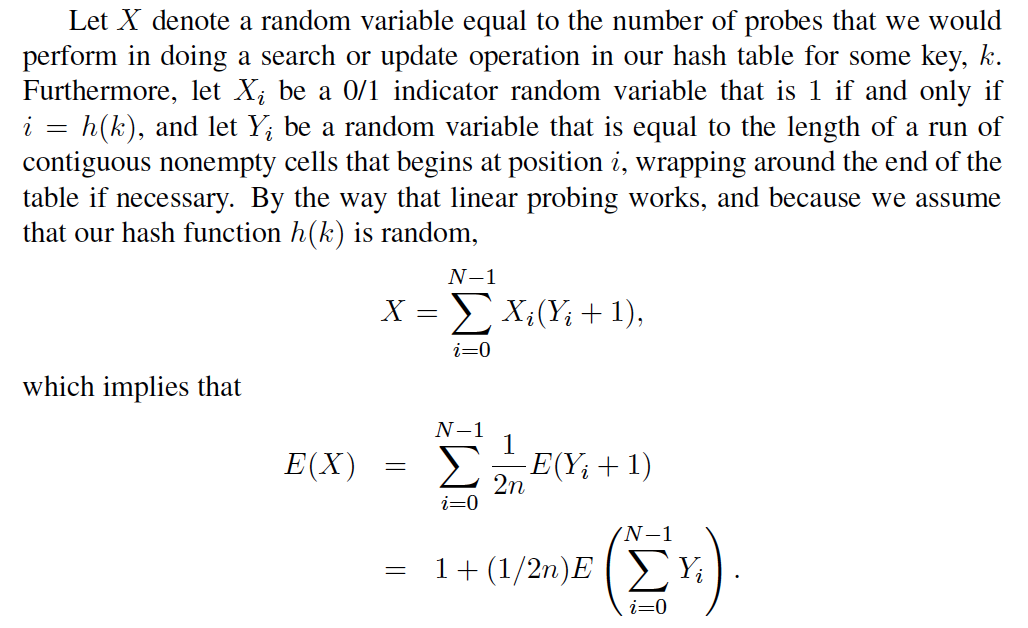 © 2015 Goodrich and Tamassia
Hash Tables
22
A More Careful Analysis of Linear Probing, 2
Thus, if we can bound the expected value of the sum of Yi’s, then we can bound the expected time for a search or update operation in a linear-probing hashing scheme.
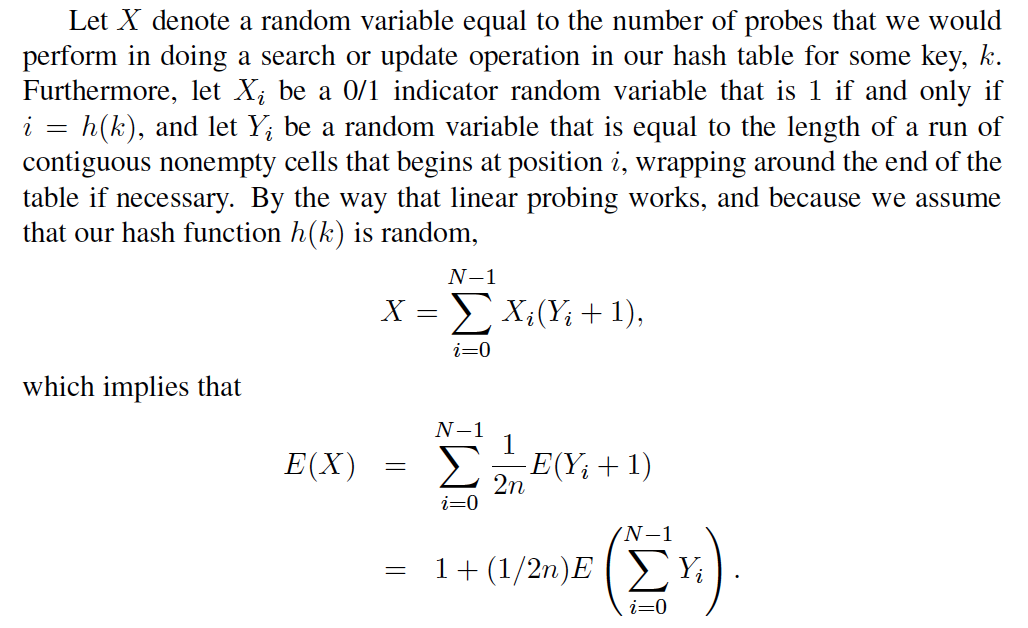 © 2015 Goodrich and Tamassia
Hash Tables
23
A More Careful Analysis of Linear Probing, 3
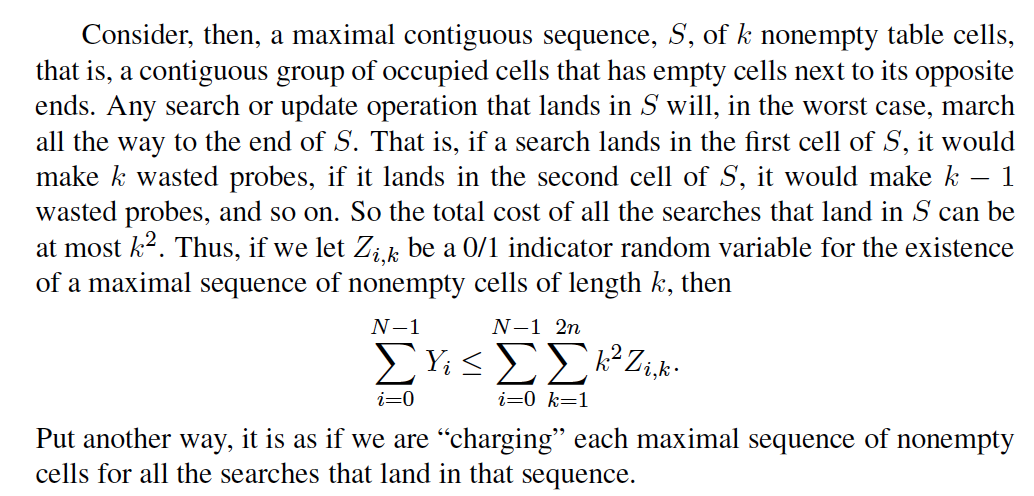 © 2015 Goodrich and Tamassia
Hash Tables
24
A More Careful Analysis of Linear Probing, 4
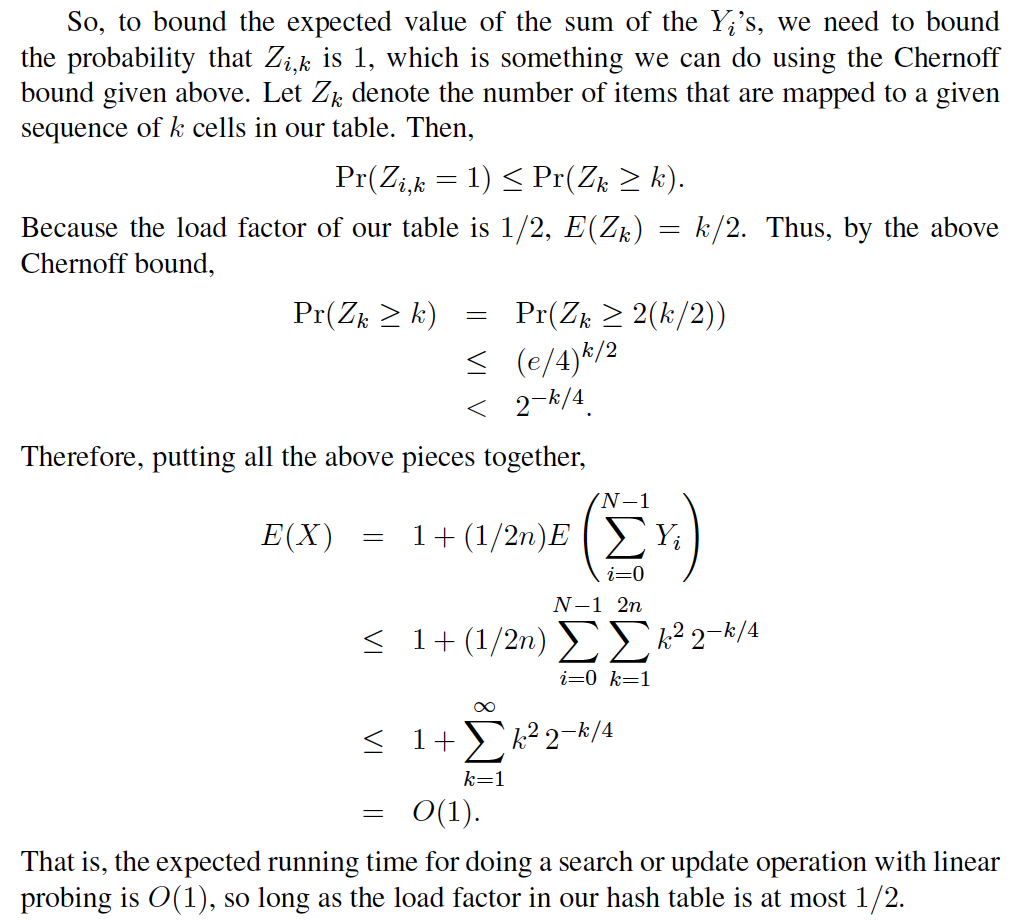 © 2015 Goodrich and Tamassia
Hash Tables
25
Double Hashing
Double hashing uses a secondary hash function d(k) and handles collisions by placing an item in the first available cell of the series	(i + jd(k)) mod N for j = 0,  1, … , N - 1
The secondary hash function d(k) cannot have zero values
The table size N must be a prime to allow probing of all the cells
Common choice of compression function for the secondary hash function: 	
d2(k) = q - k mod q
		where
q < N
q is a prime
The possible values for d2(k) are	 1, 2, … , q
© 2015 Goodrich and Tamassia
Hash Tables
26
Example of Double Hashing
Consider a hash table storing integer keys that handles collision with double hashing
N = 13 
h(k) = k mod 13 
d(k) = 7 - k mod 7 
Insert keys 18, 41, 22, 44, 59, 32, 31, 73, in this order
0
1
2
3
4
5
6
7
8
9
10
11
12
31
41
18
32
59
73
22
44
0
1
2
3
4
5
6
7
8
9
10
11
12
© 2015 Goodrich and Tamassia
Hash Tables
27